Reflection Exit Ticket 2
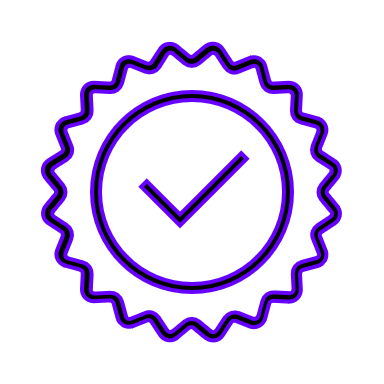 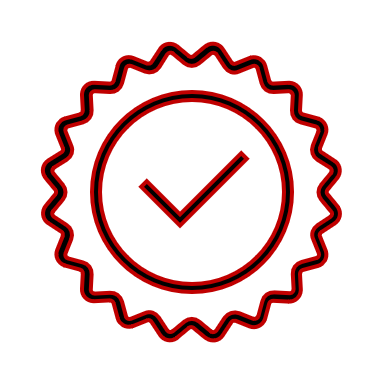 What helped me understand was…
I didn’t know this before…
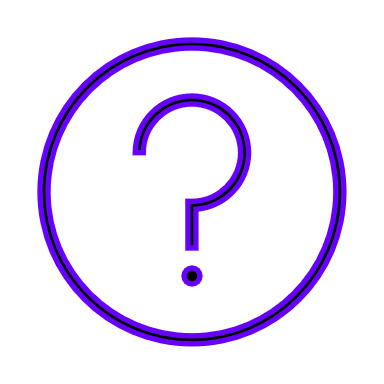 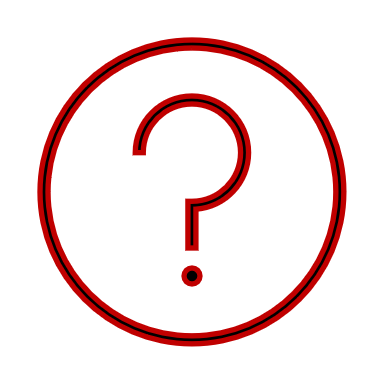 What I want to know next is…
Now I know…
© Department of Education and Training CC BY 4.0